Desarrollo de un Proyecto de Negocio
Etapa V - Finanzas
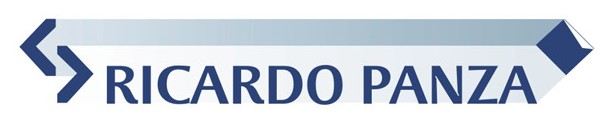 Finanzas
Resultados Proyectados
Modelo de ingresos
(cómo ingresan $)
Modelo de egresos
(cómo salen $)
Modelo de capital
(cómo se invierten $)
Modelo financiero
(cómo es el cash-flow)
Los modelos del negocio
Objetivo primario de una empresa
Maximizar el valor de la firma a través del precio de sus acciones.
Estado de Resultados Proyectado
Flujo de Fondos del proyecto
Si hablamos de finanzas...
... Lo Devengado  Lo Percibido
... Tiempo contable (1 año)  Tiempo financiero (10 años)
... Riesgo y rendimiento van asociados, y generalmente crecen juntos
... Lo Incremental es tan importante como lo absoluto
... Lo Erogable  No Erogable
DIARIAS
OCASIONALES
META
Créditos
Inventarios
Fondos
Emisión acciones
Emisión bonos
Presupuesto de capital
Pago de Dividendos
Maximizar la riqueza de los accionistas (precio de las acciones)
Funciones financieras
$
$
BANCOS 
DE 
INVERSION
CAPITAL
DE 
RIESGO
EMPRENDEDORES
IPOs
IDEAS
$
$
$
STOCK
MERCADOS DE VALORES
INVERSORES PRIVADOS
El circuito del capital de riesgo
Ingresos
Activo
Pasivo
Egresos
Resultados
P.Neto
Dividendos
Res. Acumulados
Los estados contables
Estado de Situación Patrimonial
Estado de Resultados
Ki
Ke
Accionistas
Retorno de la inversión
ROI = Ganancia neta
	activo total
ROI = Ganancia neta
	ventas netas
ventas netas
	activo total
x
Margen neto
(eficiencia de marketing)
Giro de activos
(eficiencia de producción)
El retorno sobre la inversión (ROI)
B
MARGEN 
NETO
A
ROI = 16%
ROI = 8%
ROI = 4%
GIRO DE ACTIVOS
Margen neto vs. Giro de activos
40%
Ganancia neta: 800.000
Ventas: 2.000.000
Activos: 5.000.000
20%
Ganancia neta: 400.000
Ventas: 2.000.000
Activos: 10.000.000
20%
40%
Ganancia neta
patrimonio
ROE =
Ganancia neta
ventas netas
Ventas netas
Activo total
Activo total
patrimonio
ROE =
x
x
Eficiencia
de marketing
Eficiencia de producción
Eficiencia de finanzas
ROI
Retorno sobre el patrimonio (ROE)
ROI
ROE = 16%
ROE = 8%
ACTIVO TOTAL
PATRIMONIO
Retorno sobre el patrimonio (ROE)
Ganancia neta: 400.000
Ventas: 2.000.000
Activos: 10.000.000
Patrimonio: 5.000.000
Ganancia neta: 400.000
Ventas: 2.000.000
Activos: 10.000.000
Patrimonio: 2.500.000
4%
2
4
Tablero de comando financiero
Punto de equilibrio (breakthrough)
Costos e ingresos
Ingreso por ventas
Beneficios
Costos totales
Punto de equilibrio
Costos variables
Pérdidas
Costos fijos
Costos fijos
q0
Unidades
Cash flow, VAN y TIR
Probable máxima
exposición financiera
Uso de indicadores
Valor del Proyecto
estrategia  y marketing
ROI
(Retorno de la inversión)
Desempeño 
del negocio
menos
VALOR CREADO
(Rentabilidad económica)
Riesgo y estructura de capital del negocio
k0
(Costo promedio
 ponderado del capital)
finanzas
multiplicado por
Inversión en el negocio
estrategia y finanzas
A
(Activos totales)
El valor creado
GASTOS
GASTOS
46.3%
46.3%
53.7%
53.7%
+
+
= 100% -
RETORNO DE VENTAS
RETORNO DE VENTAS
VENTAS Y  ADMINISTRACIÓN
VENTAS Y  ADMINISTRACIÓN
14.41%
14.41%
15.10%
15.10%
35.0%
35.0%
26.6%
26.6%
ROI
ROI
+
+
DEPRECIACIÓN
DEPRECIACIÓN
34.6%
PROMEDIO DEL 
MERCADO
34.6%
PROMEDIO DEL 
MERCADO
3.6%
3.6%
5.4%
5.4%
27.2%
NOSOTROS
27.2%
NOSOTROS
ACTIVO FISICO
ACTIVO FISICO
23.5%
23.5%
15.7%
15.7%
+
+
= 100% :
CAPITAL DE  TRABAJO
CAPITAL DE  TRABAJO
GIRO DE CAPITAL
GIRO DE CAPITAL
15.3%
15.3%
11.6%
11.6%
2.4
2.4
1.8
1.8
+
+
OTROS ACTIVOS
OTROS ACTIVOS
16.9%
16.9%
14.5%
14.5%
Empresa vs. Mercado
X
Activo Corriente – Inventarios
Activo Corriente
Prueba Ácida =
Liquidez         =
Pasivo Corriente
Pasivo Corriente
Ratios de liquidez
Muy alta: no se usan correctamente los activos líquidos, y hay elevado costo financiero
 Muy baja: riesgo de iliquidez
Posibilidad de hacer frente a compromisos perentorios.
Un ratio = 1 es considerado satisfactorio.
Ventas Netas – Costo de Ventas
Ganancia Neta
Margen Bruto   =
Margen Neto =
Ventas Netas
Ventas Netas
Ratios de rentabilidad (1)
Efectividad del Marketing
Eficiencia del control de costos
Ganancia Neta
Ganancia Neta
ROE =
ROI =
Ganancia Neta
Patrimonio
Activo Total
Ganancia por Acción  =
Número de Acciones
Ratios de Rentabilidad (2)
Eficiencia en el uso de activos.
Performance y potencial de crecimiento.
Cuánto ganó cada acción en el período.
EBIT (Ganancia Antes de Intereses e Impuestos)
Deuda a largo Plazo
Relación Deuda/Patrimonio  =
Cobertura de Deuda =
Patrimonio
Intereses Pagados
Ratios de palanca (leverage)
Grado de apalancamiento.
Capacidad para afrontar carga financiera.
Ventas Netas
Ventas Netas
Giro de Activos Fijos =
Giro de Inventarios =
Inventarios
Activos Fijos
Ratios de actividad
Eficiencia en la utilización de los activos fijos.
Eficiencia en la utilización de inventarios.
Ventas Netas
360
Giro de Cuentas a Cobrar =
Días de Cobranza =
Cuentas a Cobrar
Giro de Cuentas a Cobrar
Ratios de actividad (2)
Eficiencia en la gestión de cobranzas.
Demora (en días) en el cobro de los créditos por ventas.
Cuadros y planillas anexas
Modelo de ingresos
Modelo de egresos
Concepto
Año 0
Año 1
Año 2
Año ...
Total
ACTIVOS FÍSICOS
Maquinarias
Herramientas
Instalaciones
Muebles y Útiles
Rodados
Equipamiento
Otros
CAPITAL DE TRABAJO
Disponible
Créditos por Ventas
Incrementos de Stock
MENOS:
Crédito de Proveedores
TOTAL DE CAPITAL
Modelo de capital
Cálculo de Impuestos
Estado de resultados proforma
Estado de activos proforma
Estado de pasivos proforma
Evaluación final de un plan de negocio